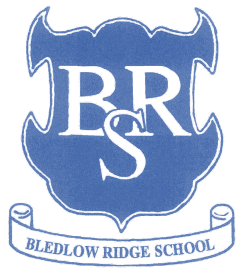 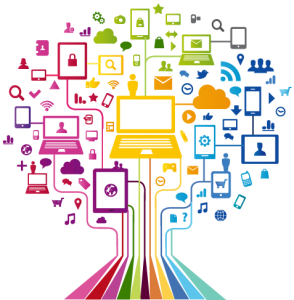 Curriculum Overview Year 2
Spring Term 2023 - 2024
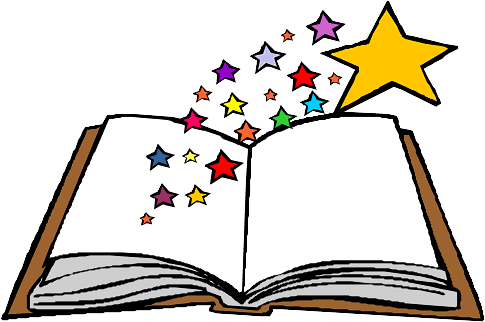 Please find below information about what your child will be learning this term.
If you would like more information speak to your child’s teacher.
.

 

.
Maths
Money
Multiplication and Division
Mass, Capacity and Temperature
Measuring Length
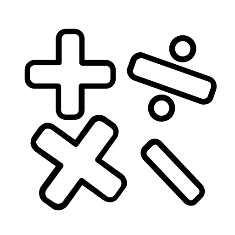 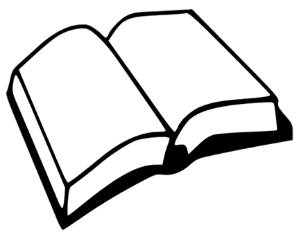 English
Reading
Traditional Tales from near and far
Writing
Traditional Tales – retelling a traditional tale in own words
Poetry –  UK and from around the world.
Non-chorological report – The UK
Speaking and Listening
Poetry Please! Children learn a short poem by heart and recite to class.
Science
Materials – Making good choices – Properties and uses of materials
Materials – Shaping up –how forces can cause movement or a change in shape
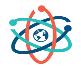 Humanities
Geography – Map skills.
Near and Far –Name and locate 4 nations/capital cities that make up the UK 
Name and locate some landmarks or landscapes.
 Name and talk about represent 7 continents & 5 oceans
Locational knowledge of Uganda.
PSHE
Relationships
Children look at how our actions and words can affect others and what bullying is; they explore kind and positive behaviours. 
Responsibilities
Practice makes perfect. Handling negative emotions
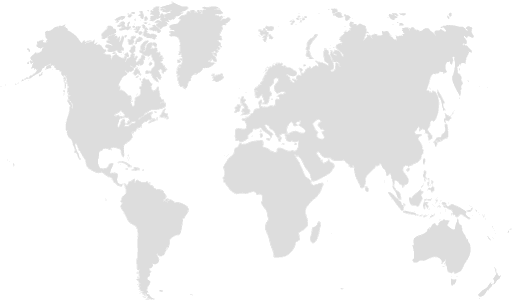 PE 
Creating Dance Routines D
Net wall games
Computing
Using Beebots- creating Algorithms
Music
Exploring pitch, instruments and 
symbols (graphical score). 
BBC 10 Pieces Lark Ascending – 
Ralph Vaughan - 1921
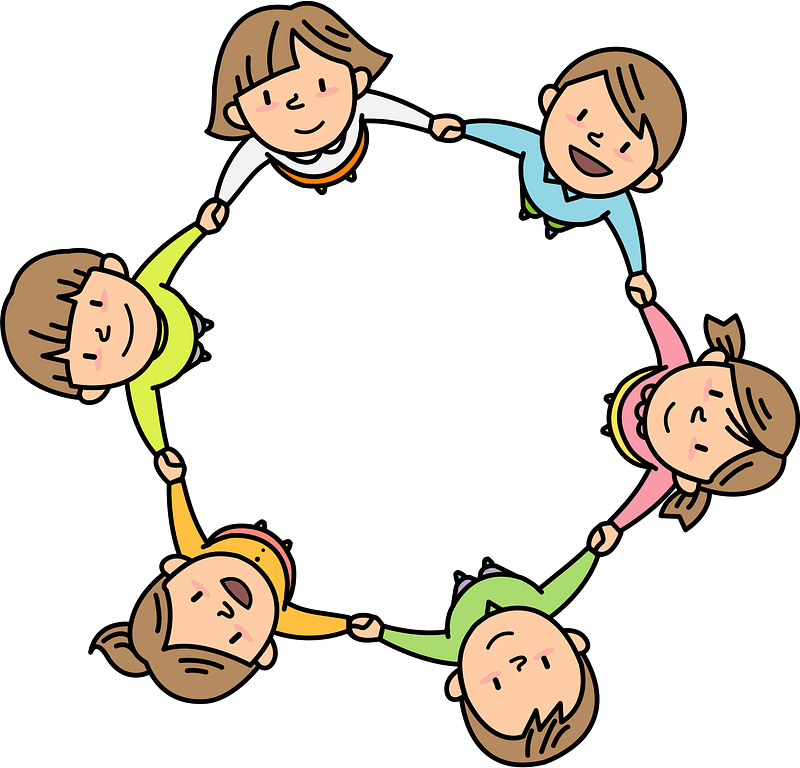 Art.
Using a simple mono print technique to
 develop drawing skills, 
Design/ D.T
Dips and Dippers
RE
· Why is it important for Jewish people to follow what God says? Passover meal.
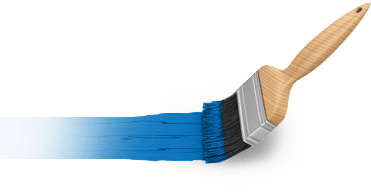 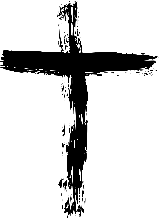